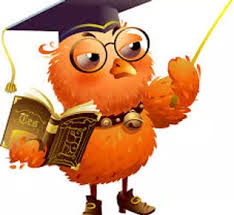 Результати навчальних досягнень учнів 4 класів
2020-2021 навчальний рік
Результати навчальних досягнень 
учнів 4-х класів за 2020 – 2021 н. р.